Old Mother Hubbard
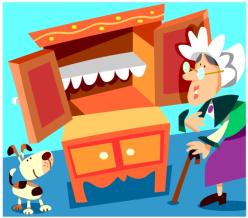 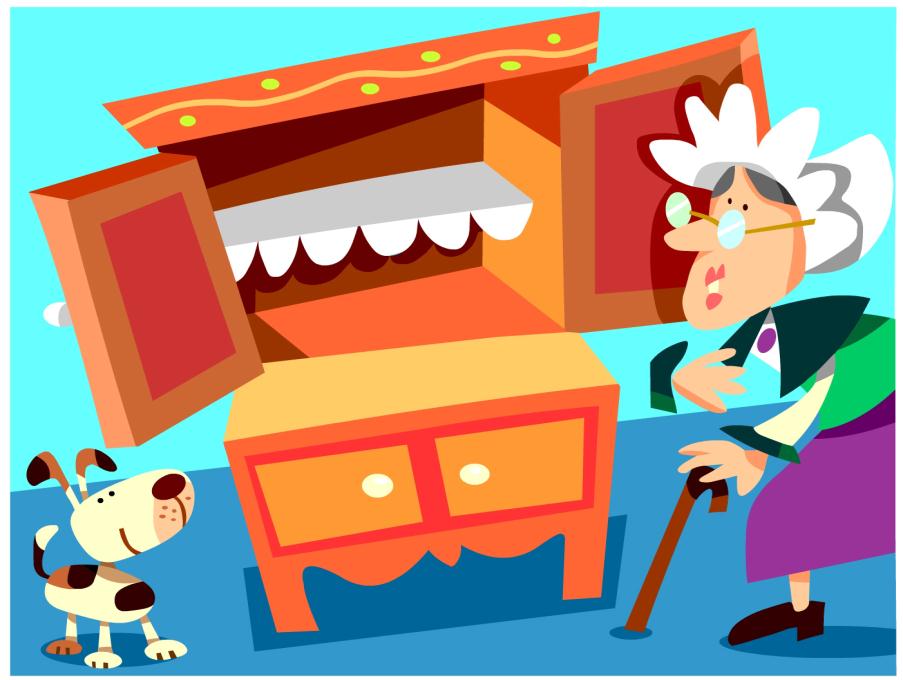 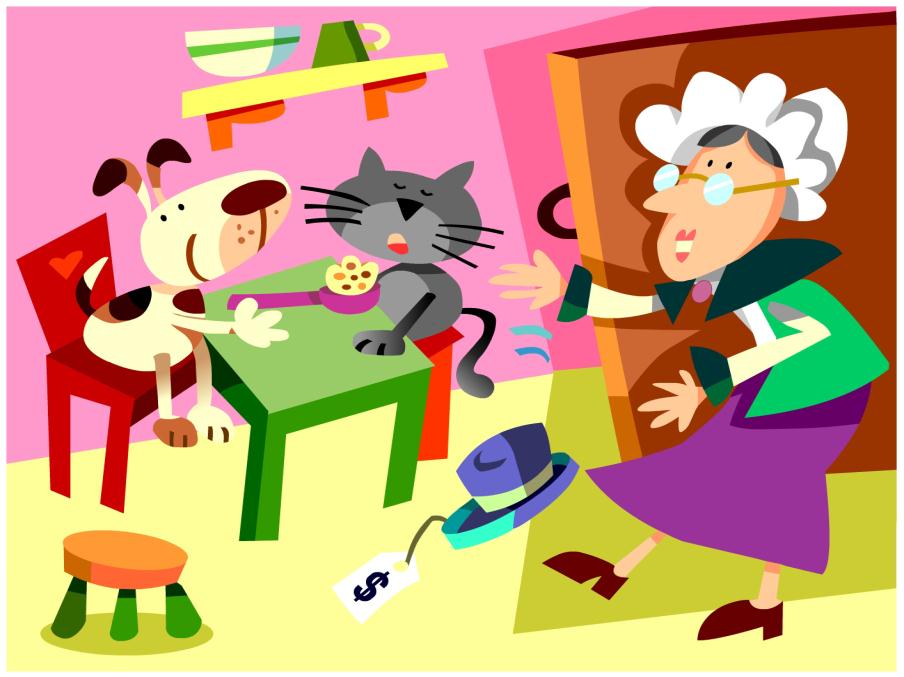 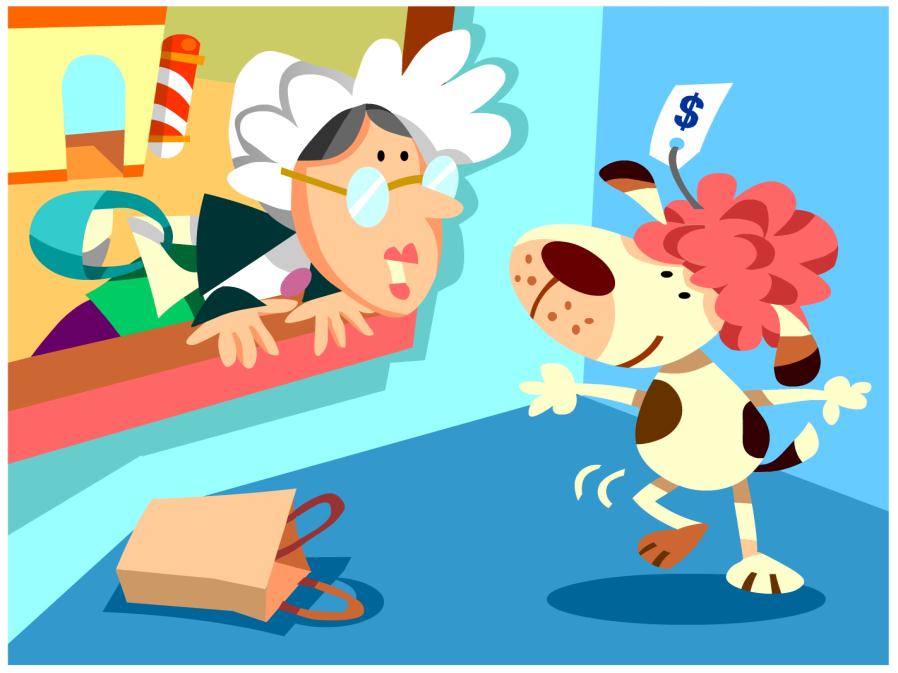 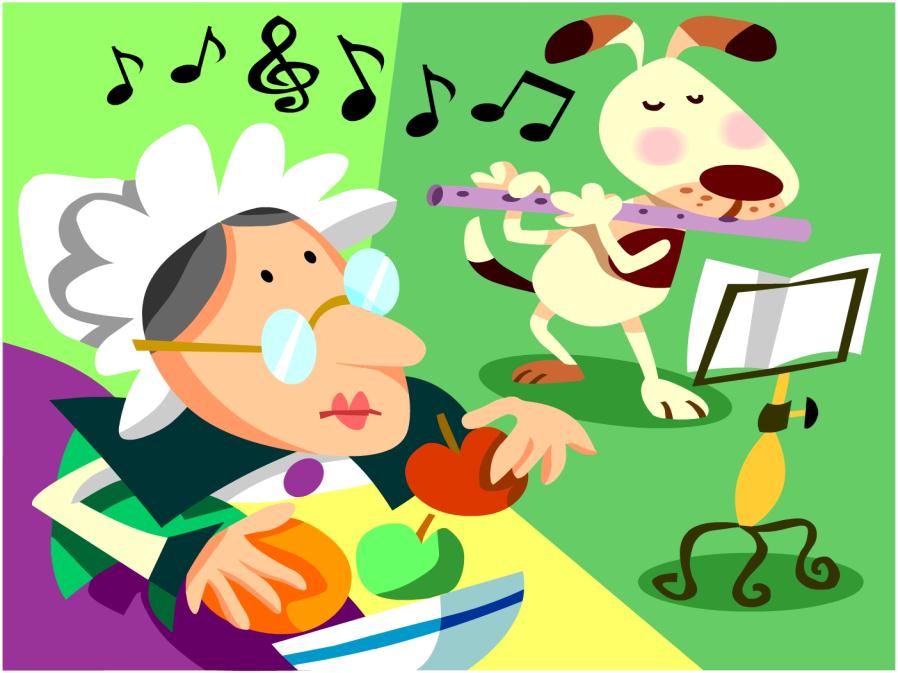 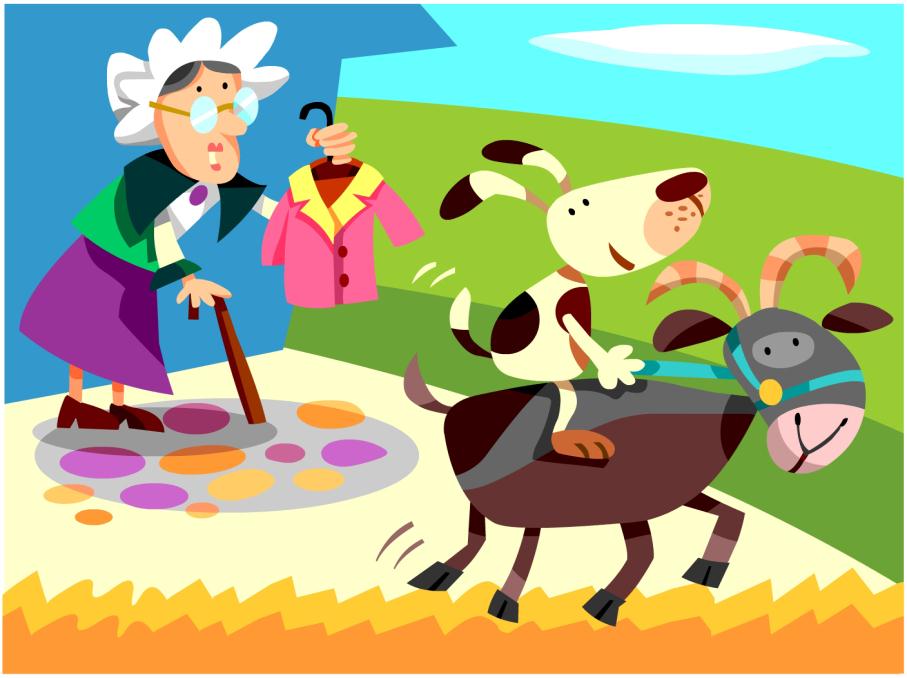 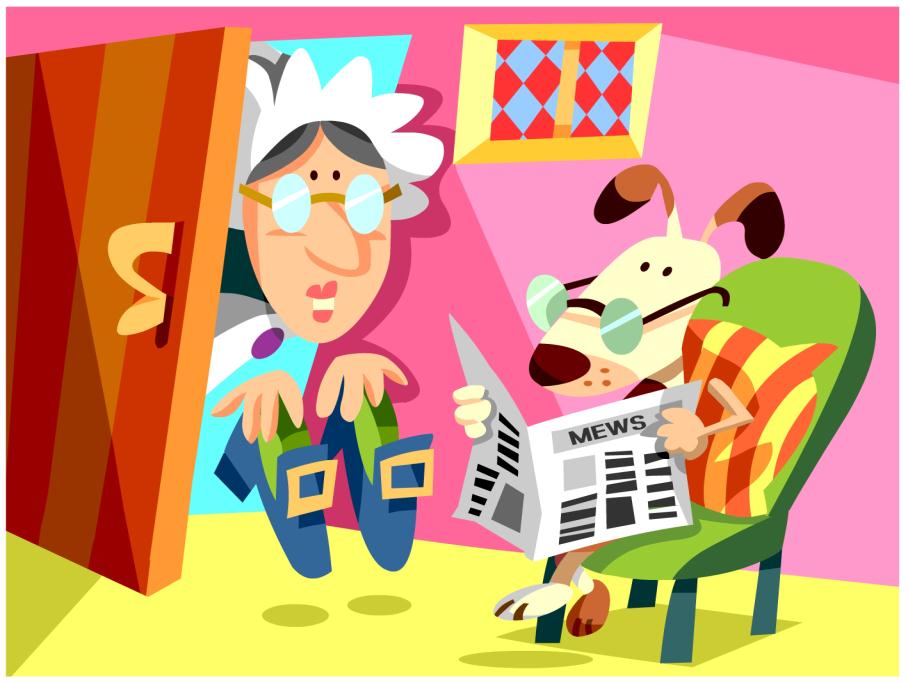